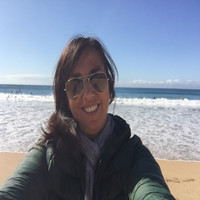 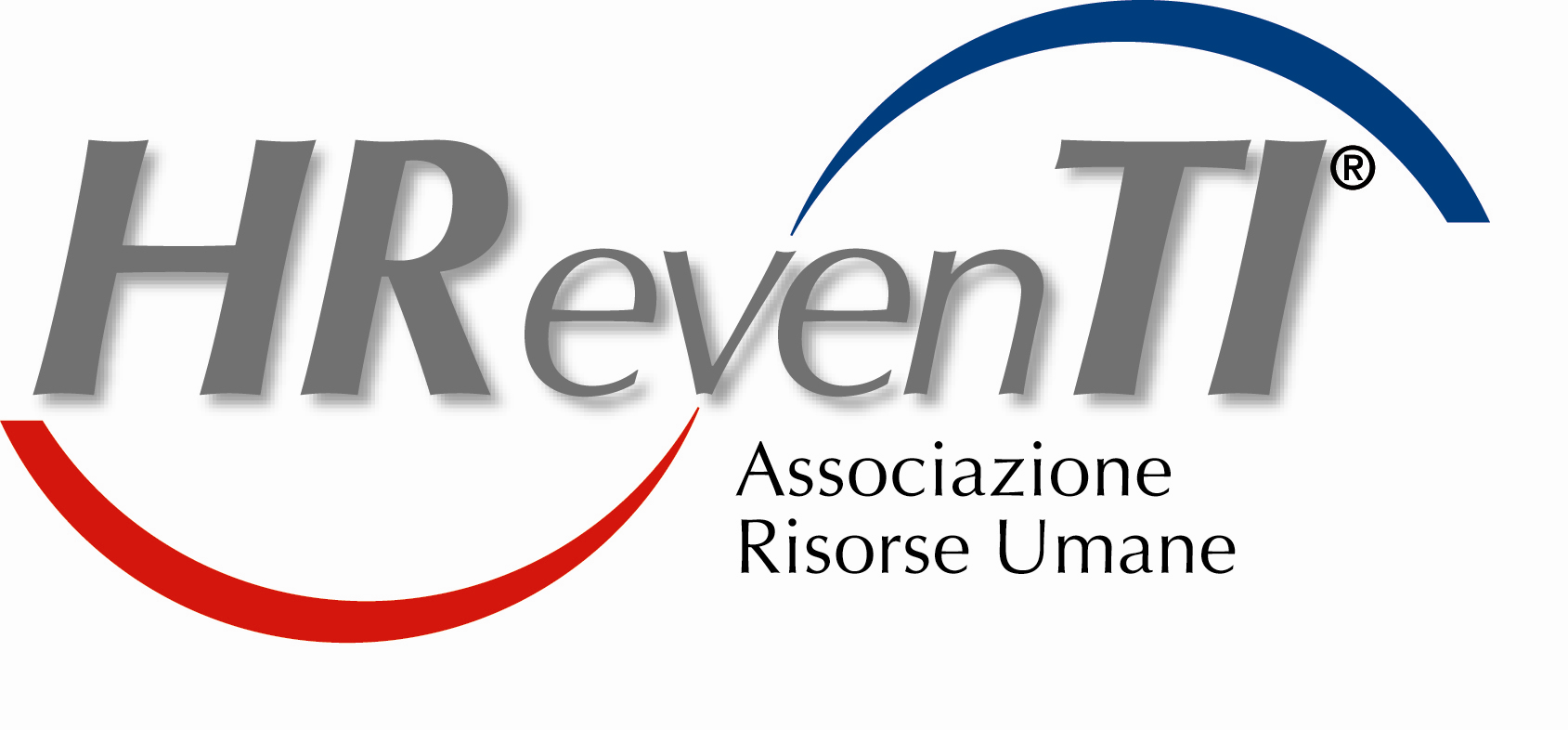 Gruppo HRevenTI dal 2020
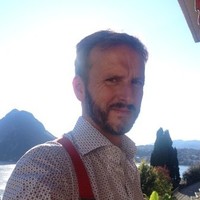 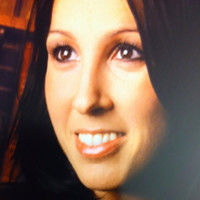 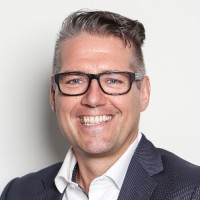 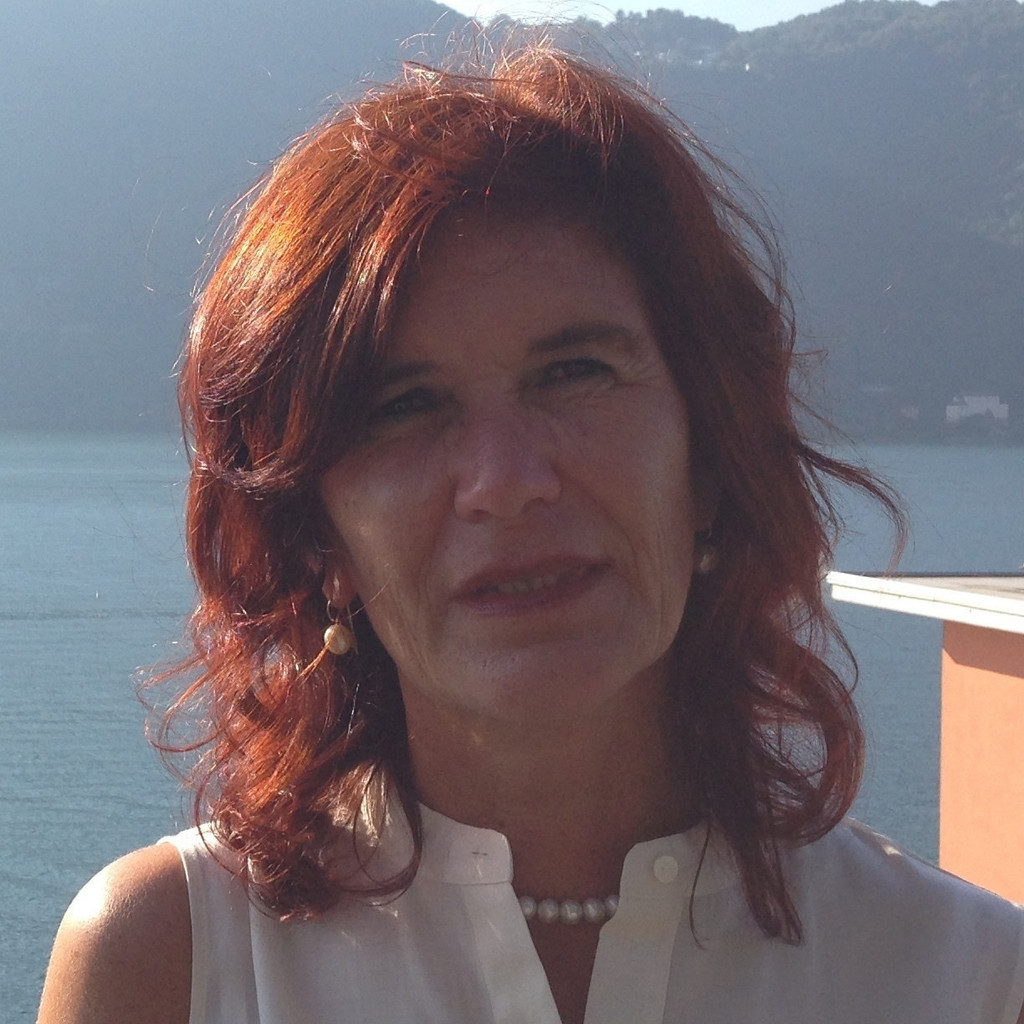 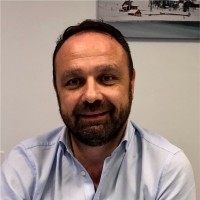 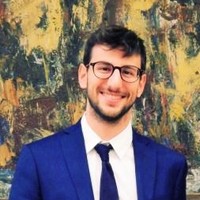 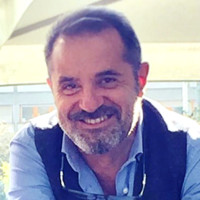 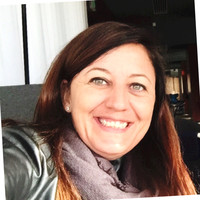 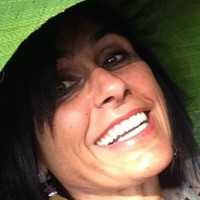 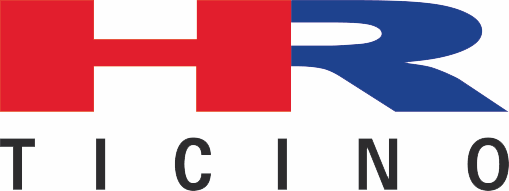